T.C. ANKARA ÜNİVERSİTESİ  AYAŞ MESLEK YÜKSEK OKULU
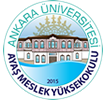 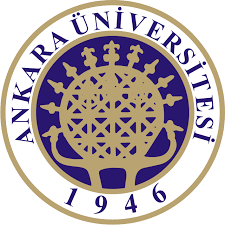 1
Sosyal Güvenliğin Artan Önemi Ve Artan Sorunları
ILO’nun ifadesiyle 1950-2010 arasındaki 60 yıllık sürede gerçekleşen hızlı iktisadi büyüme ile bütün dünyada toplam millî gelir 10 kattan fazla,

 birey başına düşen millî gelir de % 260’dan fazla artmasına 

ve aynı dönemde kabul edilen İnsan Hakları Evrensel Bildirgesi’nde “sosyal güvenlik hakkı, temel bir insan hakkı’ olarak tarif edilmiş olmasına rağmen 

hâlâ dünya nüfusunun sınırlı bir kesimi yeterli sosyal güvenlik hakkına sahip değildir.
2
Sosyal Güvenliğin Artan Önemi Ve Artan Sorunları
Bu noktada biz, günümüz sosyal güvenlik sistemlerinin karşılaştığı sorunlar,
bu sorunlardan çıkış için çözüm arayışları ve uygulanan politikalar üzerinde duracağız.

Sosyal güvenlik sisteminin yaşadığı sorunları ve geçirdiği değişimi, küreselleşme olgusunun belirleyiciliğini dikkate alarak,

1990’lar öncesi dönem sanayi toplumu sosyal güvenlik sistemi, 
sonrasını ise küreselleşme sonrası dönem olarak ayrı ayrı ele alacağız.
3
Küreselleşme Öncesi DönemSanayi Toplumu Sosyal Güvenlik Sistemi: Gelişimi, Başarıları ve Başarısızlıkları
Kurumsal Yapısı ve Gelişimi
Sosyal güvenlikte geleneksel tekniklerin kullanıldığı dönem, 1883 yılında Almanya’da Bismark tarafından ilk sosyal sigortanın (hastalık sigorta kolu) kurulması ile sona ermiş modern veya çağdaş sosyal güvenlik dönemi başlamıştır. 

Çağdaş sosyal güvenlik sistemi iki temel teknik üzerine inşa edilmiştir. 
Bunlar sosyal sigorta tekniği ve sosyal yardım teknikleridir. 

1950-1975 yılları arasında geçen çeyrek yüzyıllık dönemde sağlanan gelişmelerle gelinen nokta sosyal güvenliğin altın çağı olarak adlandırılmıştır.
4
Küreselleşme Öncesi DönemSanayi Toplumu Sosyal Güvenlik Sistemi: Gelişimi, Başarıları ve Başarısızlıkları
Sanayi Toplumu Sosyal Güvenlik Sistemlerinde Kriz ve Yeniden Yapılanma İhtiyacı

Krizin sebeplerinin bir kısmı sistemin işleyişinden, 

bir kısmı da kriz olmasaydı bile sistemin ekonomik, sosyal ve kültürel yapıdaki değişime cevap vermede yetersiz kalmasından kaynaklanmıştır.
5
Küreselleşme Öncesi DönemSanayi Toplumu Sosyal Güvenlik Sistemi: Gelişimi, Başarıları ve Başarısızlıkları
Sanayi Toplumu Sosyal Güvenlik Sistemlerinde Kriz ve Yeniden Yapılanma İhtiyacı

Başta sağlık sigortası olmak üzere yaygın suistimaller ve kötüye kullanma,

Politik amaçlarla sosyal sigortacılık ilkelerine aykırı müdahalelerle kurumların dengelerinin bozulması,

Sosyal güvenliğin başarısız ekonomik ve sosyal politikaların olumsuz sonuçlarını gidermek için kullanılması (özelleştirme, işsizlik, erken emeklilik vb) olarak sayılabilir.
6
Küreselleşme Öncesi DönemSanayi Toplumu Sosyal Güvenlik Sistemi: Gelişimi, Başarıları ve Başarısızlıkları
Yeniden Yapılanma İhtiyacı Doğuran İktisadi, Sosyal ve Kültürel Gelişmeler

Buna göre, hangi yöntem ve sistemle kurulmuş olursa olsun sosyal güvenlik sistemlerinin mutlaka yerine getirmeleri gereken üç temel fonksiyon vardır. Bunlar 

Gelirin yeniden dağılımını sağlamak,

Tehlikelerin zararlarına karşı sigorta sağlamak ve

Bireylerin daha fazla tasarruf yapmalarını sağlamak
7
Küreselleşme Öncesi DönemSanayi Toplumu Sosyal Güvenlik Sistemi: Gelişimi, Başarıları ve Başarısızlıkları
Yeniden Yapılanma İhtiyacı Doğuran İktisadi, Sosyal ve Kültürel Gelişmeler

Dünya Bankası tarafından önerilen çok ayaklı sosyal güvenlik sisteminin  temel belirleyici faktörleri;

Programların kamu veya özel sektör tarafından kurulması,

Katılımın zorunlu veya gönüllülük esasına dayanması,

Finansmanının primler veya vergilerle karşılanması,

Finansman yöntemi olarak fon biriktirme veya dağıtım yöntemini benimsemesi şeklindedir.
8
Yararlanılan Kaynak:

AÖF, Sosyal Güvenlik
9